WELCOME TO THE EMPLOYEE NEWSLETTER
March 2029, Issue No. 5
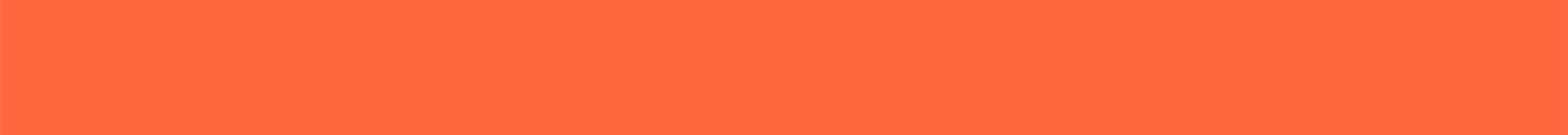 We are pleased to bring you the latest edition of our employee newsletter, which is designed to keep you up-to-date with company news, events, and other relevant information. This month, we have a lot of exciting news to share with you, so let's dive in!
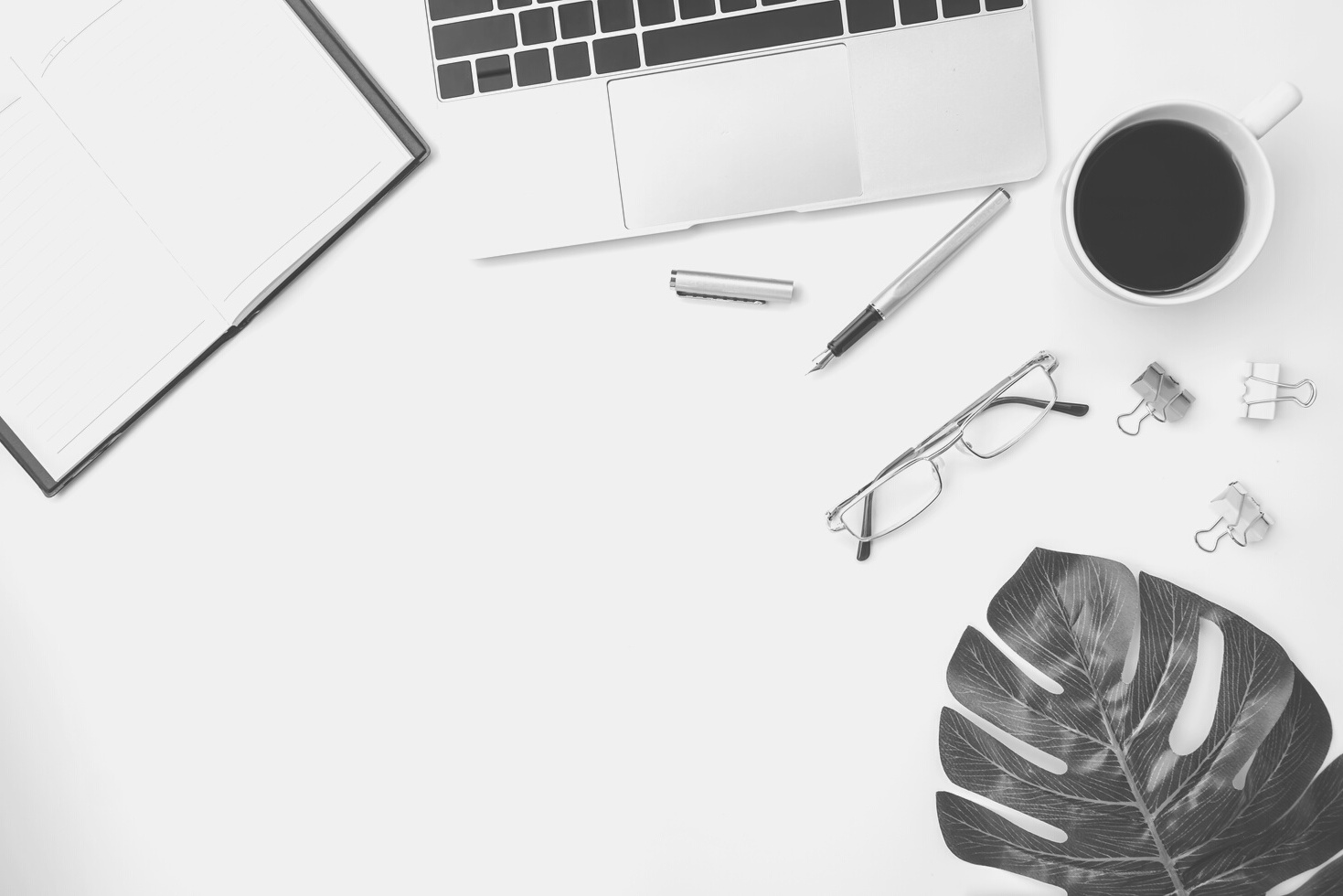 EMPLOYEE NEWSLETTER
New Hires
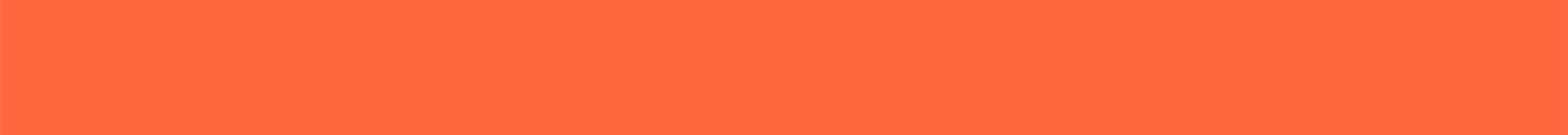 We would like to welcome several new members to our team this month. Please join us in welcoming Mary Smith, our new Human Resources Manager, and John Doe, our new Sales Representative. We are excited to have them onboard and look forward to working with them.
Employee Recognition
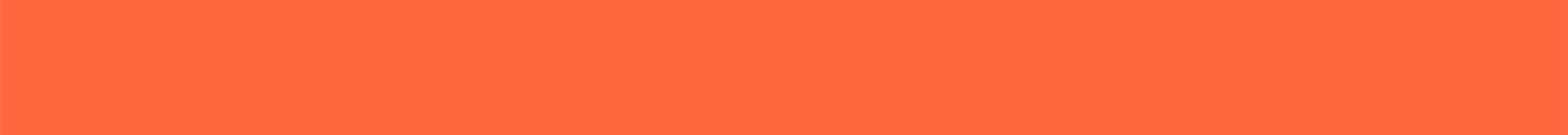 We would like to recognize our Employee of the Month for January, Jane Doe. Jane has been with our company for over five years and has consistently demonstrated exceptional work ethics and dedication. She always goes above and beyond to ensure that our clients are satisfied and is a great team player. We are grateful for her contributions and are proud to have her as a part of our team.
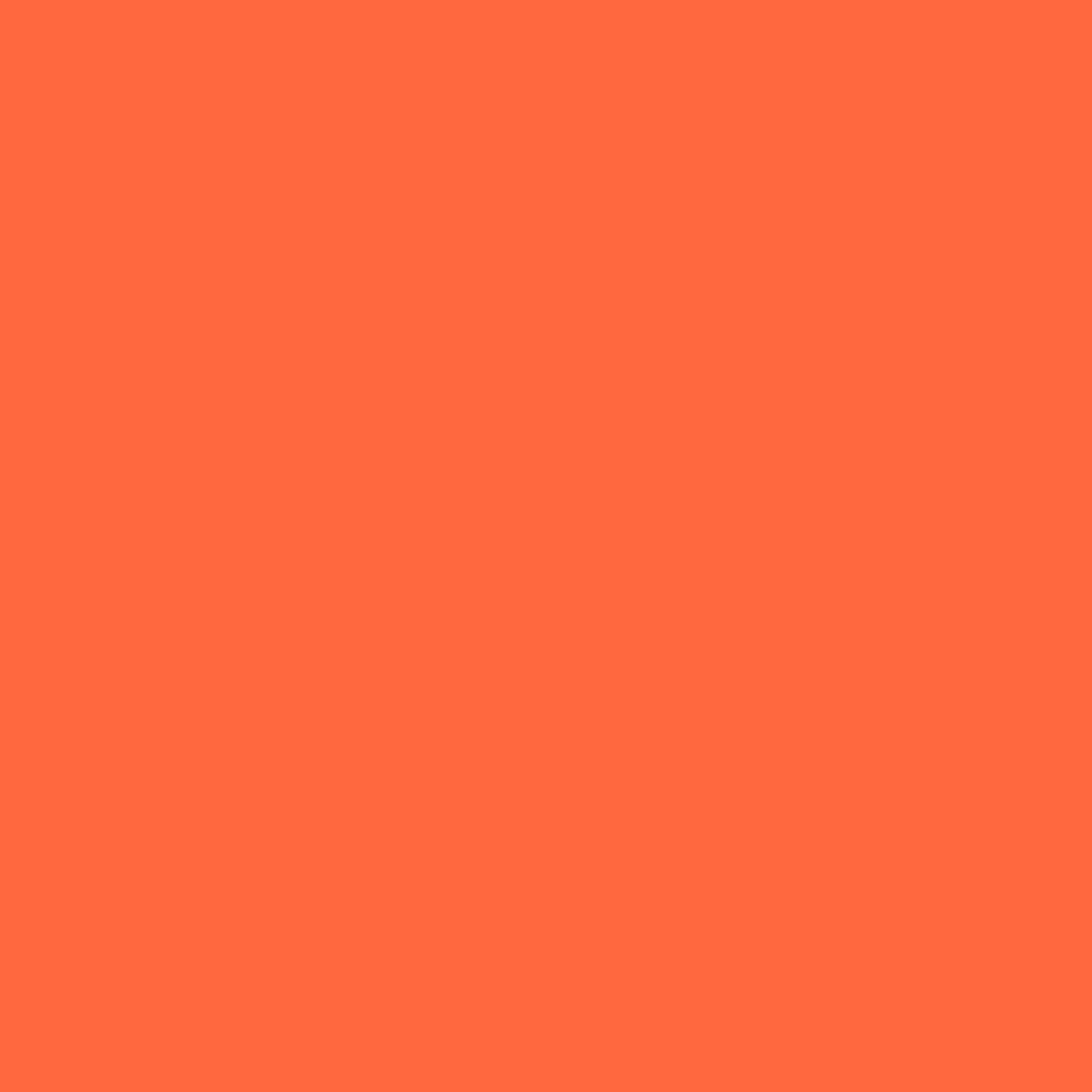 page 01
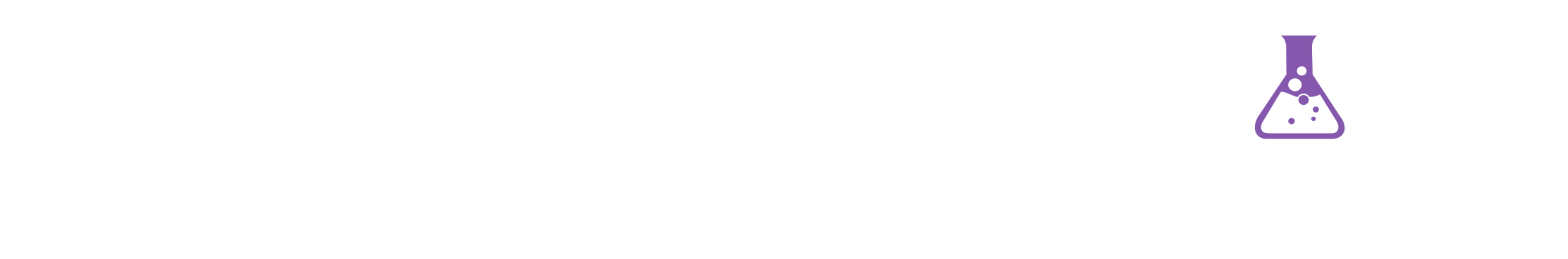 March 2029, Issue No. 5
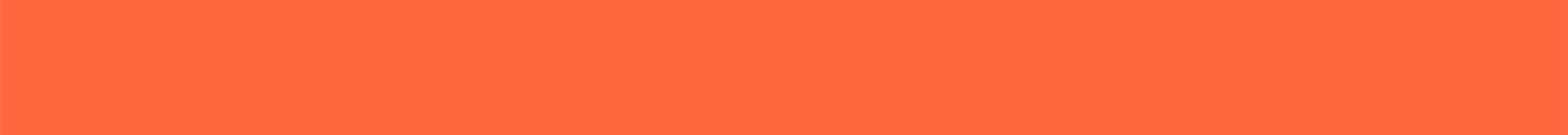 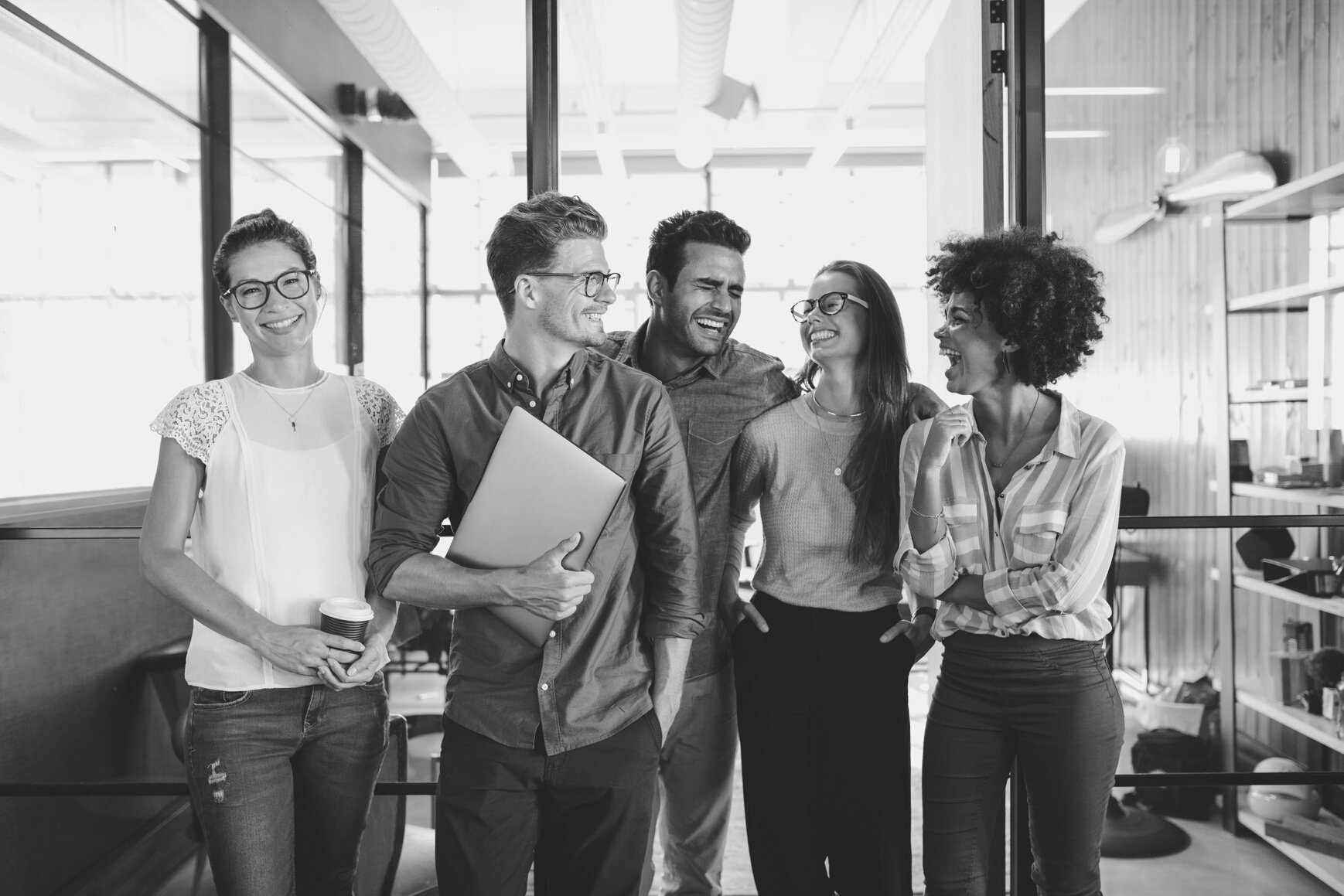 Upcoming Events
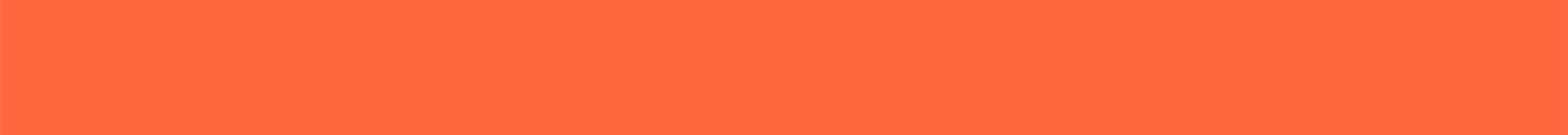 Our annual company picnic will be held on Saturday, March 5th, at the Central Park. We hope to see you all there for an afternoon of fun and games. Please bring your families along to enjoy the day with us.
In addition, we will be hosting a Lunch and Learn session on Wednesday, March 10th. The topic of the session will be "Effective Communication Skills," and it will be presented by our in-house communication specialist. Lunch will be provided, and we encourage all employees to attend.
Employee Wellness
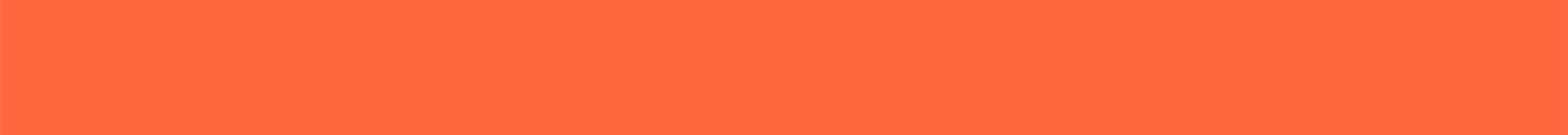 We understand the importance of promoting employee wellness and strive to provide resources to support our employees' well-being. In March, we will be offering a yoga class twice a week during lunch hours. The classes will be held in the conference room, and mats will be provided. All employees are welcome to attend, and we encourage you to take advantage of this opportunity to take care of your physical and mental health.
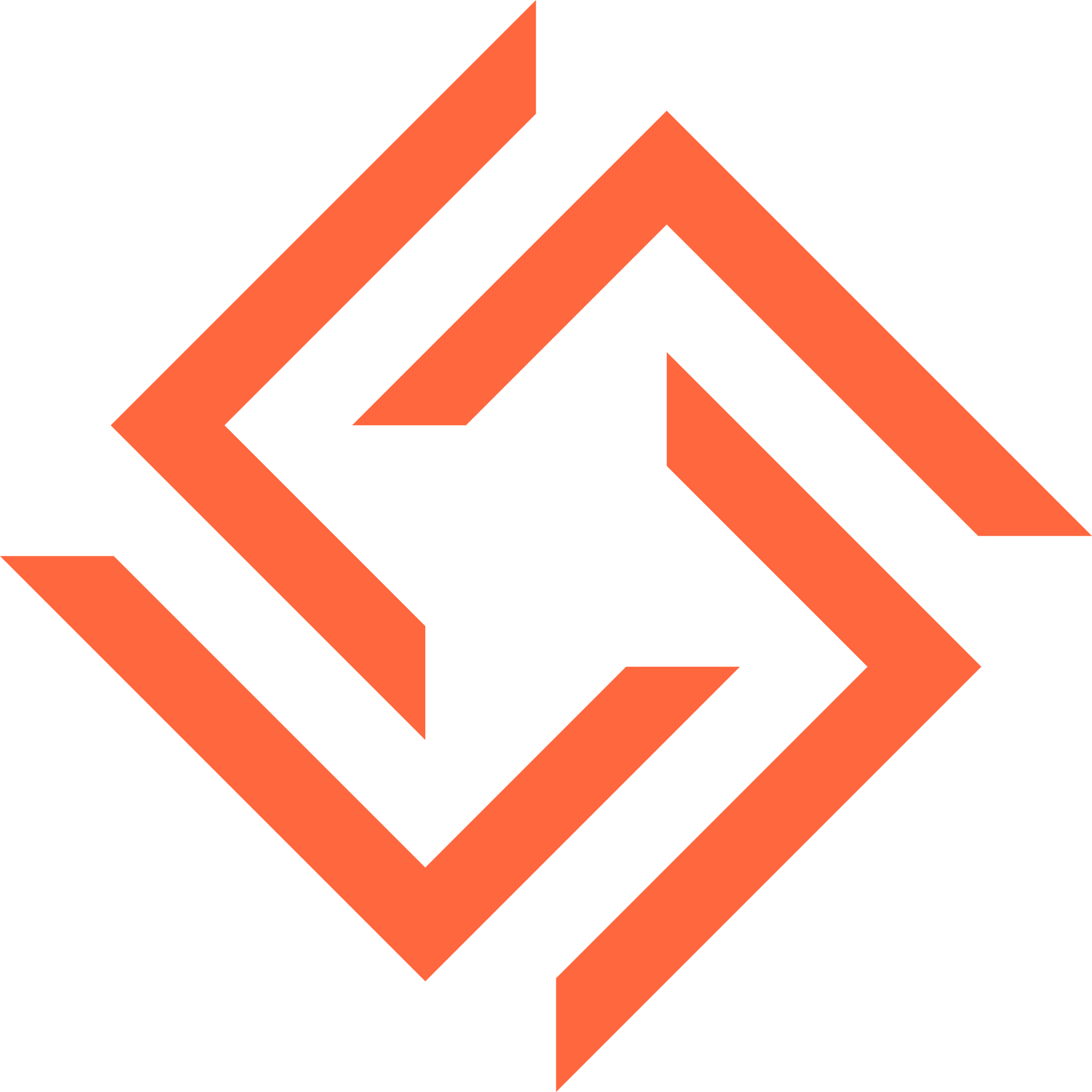 As always, we value your feedback and encourage you to share your thoughts and suggestions with us. We appreciate your hard work and dedication and look forward to continuing to work with you. Thank you for being a part of our team, and we wish you all a happy and productive March.
Company name
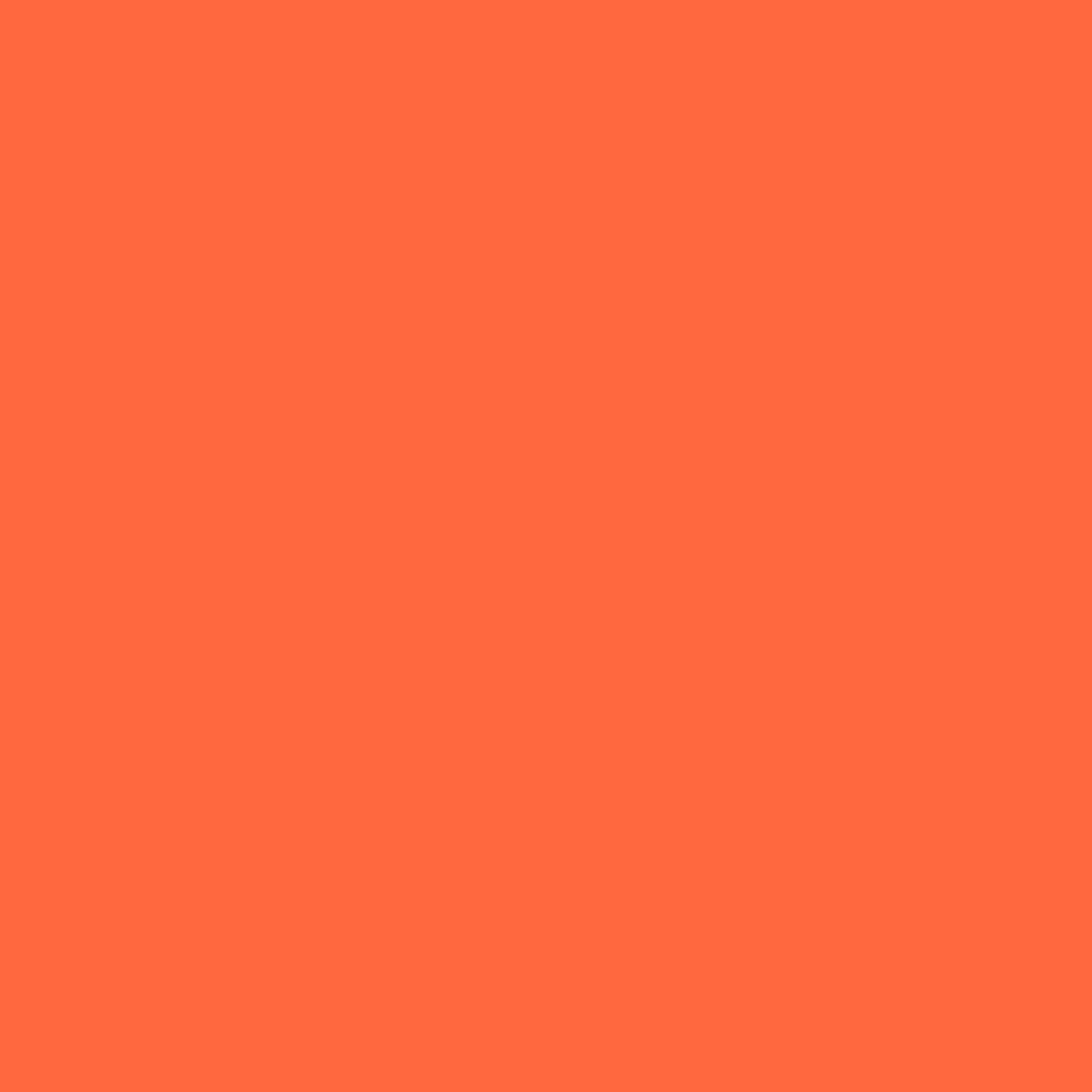 page 02
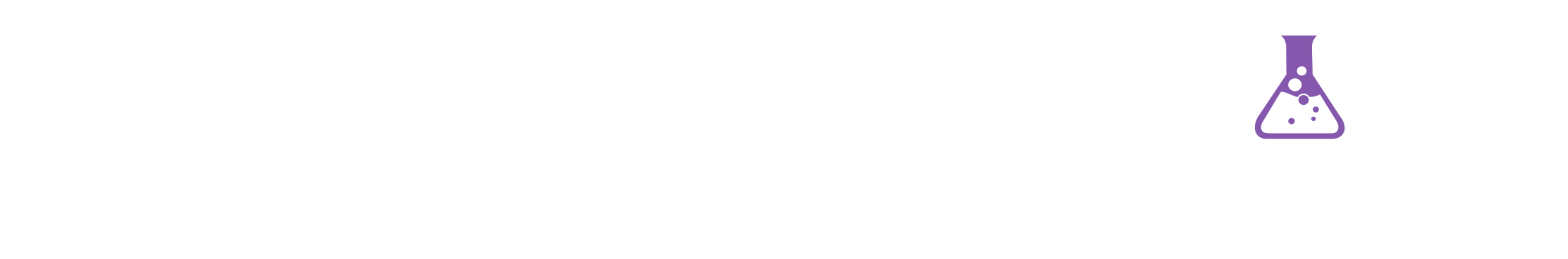